第十六讲 程序化购买广告programatic buying
互联网广告产业链
广告产业链四大组成部分
广告主advertiser(品牌，电商，长尾)
渠道agency(聚合，平台)
媒体publisher(优质，长尾)
受众audience(人群)
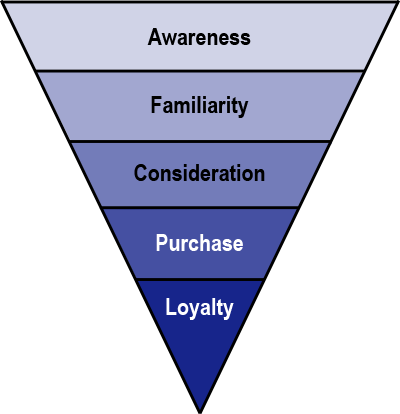 网络广告
通过网络广告投放平台来利用网站上的广告横幅、文本链接、多媒体的方法，在互联网刊登或发布广告，通过网络传递到互联网用户的一种数字化广告运作方式。与传统的四大传播媒体（报纸、杂志、电视、广播）广告及近来备受垂青的户外广告相比，网络广告具有得天独厚的优势，是实施现代营销媒体战略的重要一部分。
网络广告的优越性
1、覆盖面广，观众基数大，传播范围广阔。
2、不受时间限制，广告效果持久。
3、方式灵活，互动性强。
4、可以分类检索，广告针对性强。
5、制作简捷，广告费用低。
6、可以准确的统计受众数量。
开端
1997 年 3 月， Chinabyte网站上出现了中国第一个商业性的网络广告，广告主是 Intel，广告表现方式是468 × 60像素的动画旗帜广告。 

1998 年 6 月中国网报道世界杯足球赛获 200 万人民币广告收入一事，标志着网络媒体广告在内地登录成功。 

Intel 和 IBM 是国内最早在互联网上投放广告的广告主。我国网络广告一直到 1998 年初才稍有规模，目前网络广告的市场正在以惊人的速度增长，网络广告发挥的效用越来越重要。
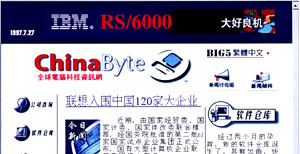 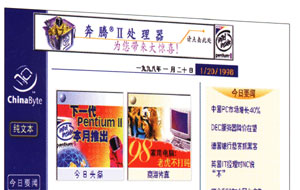 网幅广告(banner)支持什么格式的文件
在网络营销术语中，BANNER是一种网络广告形式。BANNER广告一般是放置在网页上的不同位置，在用户浏览网页信息的同时，吸引用户对于广告信息的关注，从而获得网络营销的效果。

Banner（网幅图象广告）：以GIF，JPG等格式建立的图象文件，定位在网页中，大多用来表现网络广告内容，同时还可使用Java等语言使其产生交互性，用Shockwave等插件工具增强表现力。
互联网广告基础—业务平台角度
DSP：需求方平台，提供给广告主或者渠道来使用，可以在平台上设置广告的物料、目标受众、投放地域、广告出价等等
SSP：供给方平台，提供给媒体使用，主要管理广告位，控制广告的展现
Ad Exchange：广告交易平台，类似于股票交易平台，目的是让供需双方在正确的时间，正确的位置投放到正确的用户上
DMP：数据管理平台，对于受众打上标签，可以是私有也可以是第三方平台。
RTB：实时竞价，严格意义上不算是平台，但算是程序化购买交易中必不可少的一个核心技术，主要针对每一个广告位要曝光广告时，展示出价最高的广告内容。
Ad Network：广告平台，指的是一家链接了广告商和发布商的公司平台。
互联网广告基础—资源售卖角度
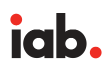 IAB(Interactive Advertising Bureau) 从资源售卖角度，总结出四种独立的程序化交易类型
Automated Guaranteed定价定量定资源：类似传统的数字广告购买，将流量与定价都已经协商好，优先投放此类资源，要求品牌价值较高
Unreserved Fixed Rate定单价不定量不定资源：通常以CPM，CPC方式进行售卖，提供定向投放是定价但不保量的一种交易方式，供方有溢价，需方优资源
Open Auction公开竞拍：RTB，基本上供需双方无直接交流，交易快捷，广告主用较少的成本覆盖大范围的流量，媒体主要是长尾资源进行交易。
Invitation-Only Auction受邀竞拍：黑白名单RTB，媒体邀请一些广告主参与流量拍卖，较大媒体对于广告有着较大的选择权。
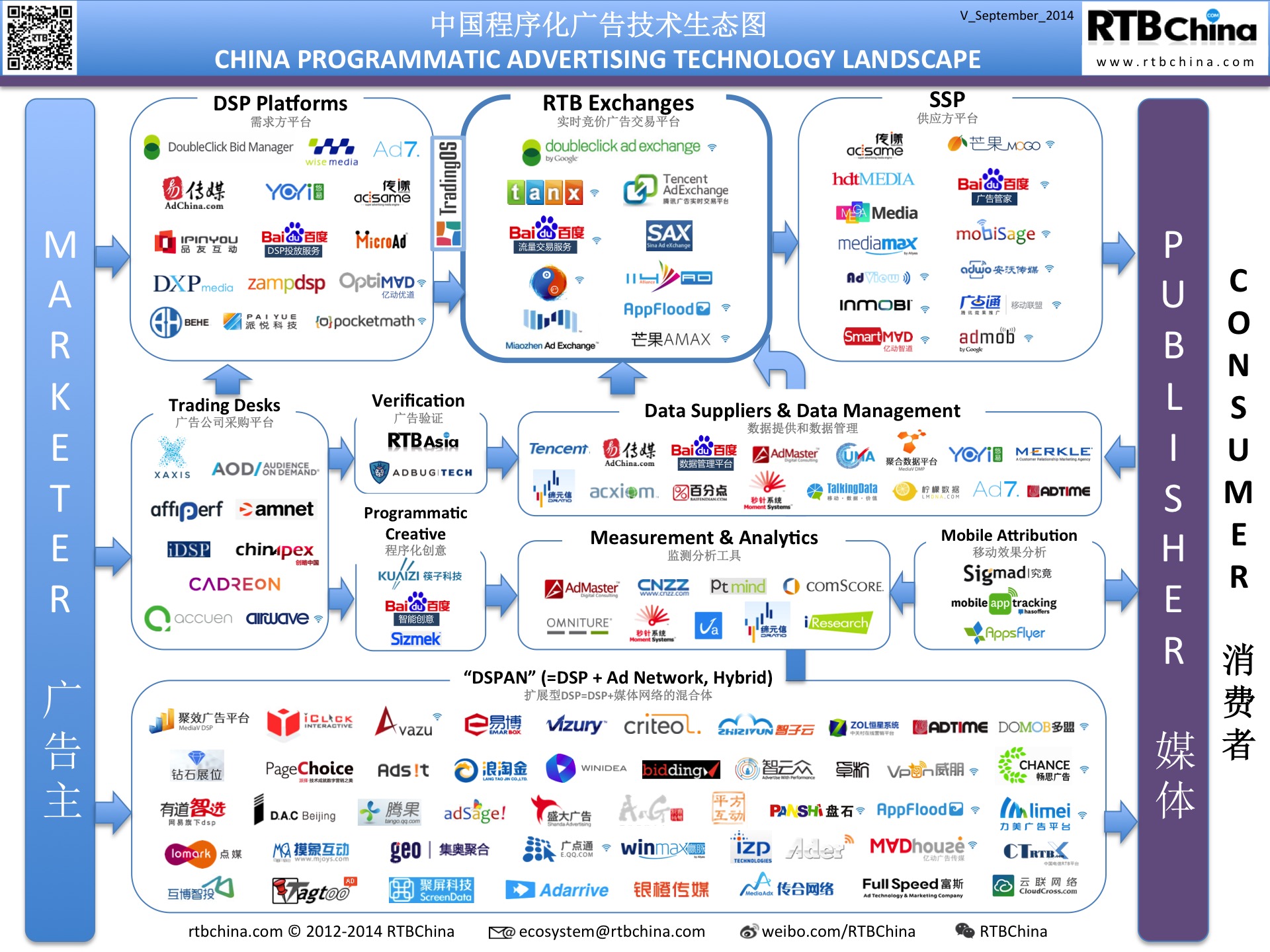 中国程序化广告技术生态图
[Speaker Notes: http://www.rtbchina.com/china-display-ad-tech-ecosystem]
程序化购买的发展过程-平台发展
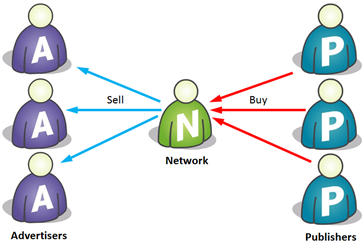 初期刚成立平台
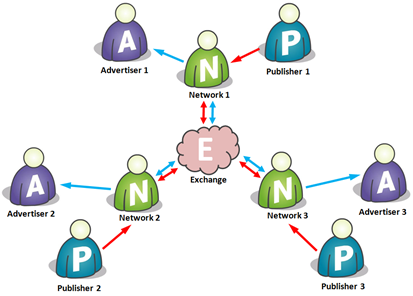 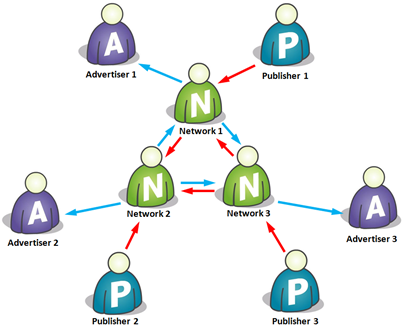 后期交易平台建立
当供需不平衡时
network开始互联
中期平台互联
为了节省沟通成本
统一传输协议(OpenRTB)
大公司凭借自己的技术手段
建立了交易平台
[Speaker Notes: 来源：http://www.liesdamnedlies.com/2008/11/online-ad-business-101-part-vi-ad-exchanges.html]
简图
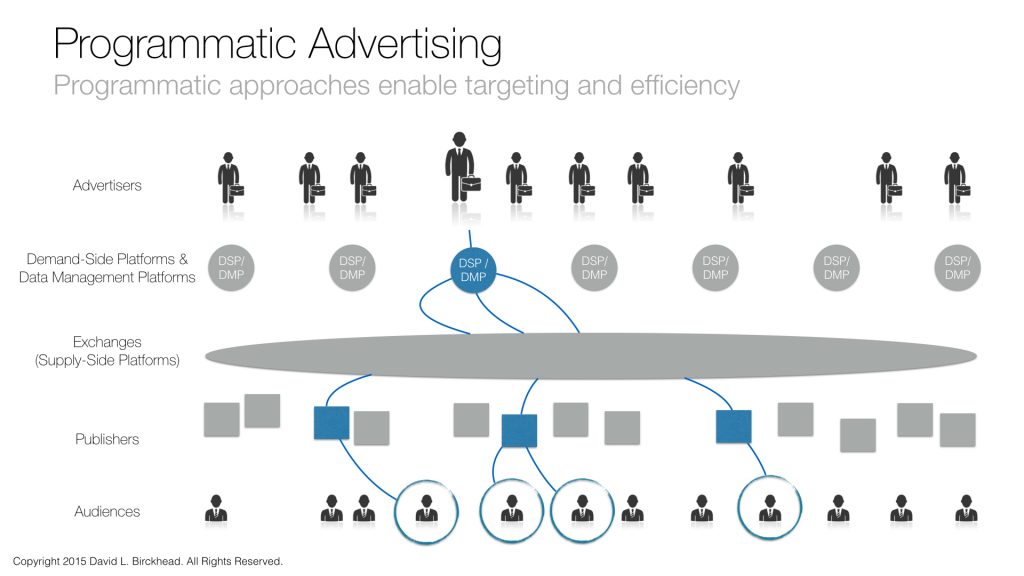 程序化购买的发展过程-三大里程碑的发展
程序化购买媒体侧观点
IAB观点将四种交易类型匹配到的象限位置
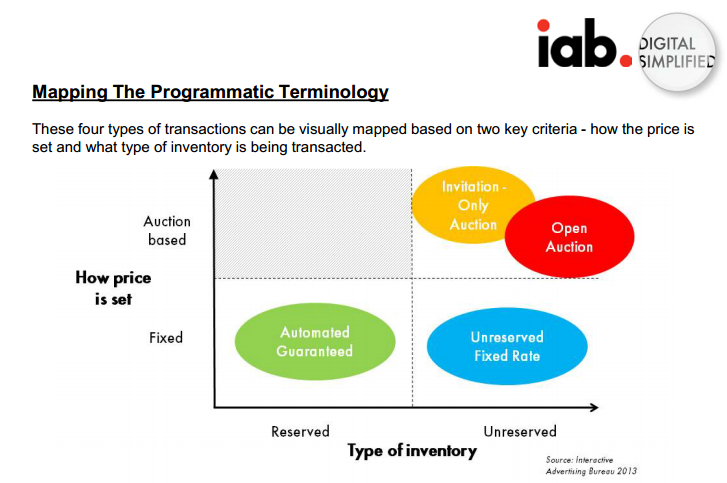 [Speaker Notes: 资料来源： http://www.iab.net/media/file/IAB_Digital_Simplified_Programmatic_Sept_2013.pdf]
程序化购买网络广告资源
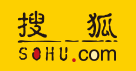 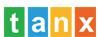 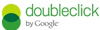 优质资源
长尾资源
Automated
Guaranteed
Invitation-Only Auction
[Speaker Notes: 资料来源： http://soft.chinabyte.com/469/12912969.shtml]
四大Ad Exchange平台
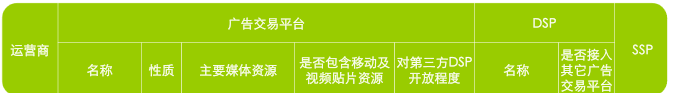 60万联盟网站
日均PV80亿次
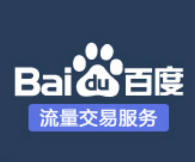 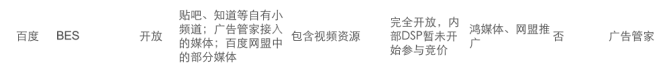 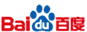 2000家主流媒体+30家DSP
日均PV60亿次
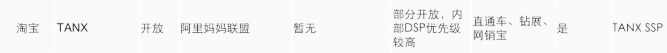 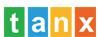 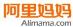 8.5亿QQ用户
日均覆盖3亿活跃网民
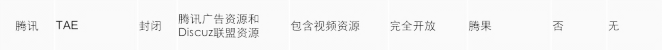 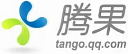 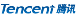 日均PV超600亿
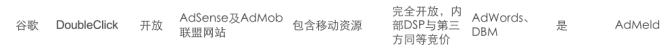 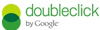 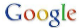 一、按展示计费
cpm广告（cost per mille/cost per thousand impressions）：每千次印象费用。广告条每显示1000次（印象）的费用。cpm是最常用的网络广告定价模式之一。
cptm广告 (cost per targeted thousand impressions) ：经过定位的用户的千次印象费用（如根据人口统计信息定位）。cptm与cpm的区别在于，cpm是所有用户的印象数，而cptm只是经过定位的用户的印象数。
按行动计费
cpc广告 (cost-per-click)： 每次点击的费用。根据广告被点击的次数收费。如关键词广告一般采用这种定价模式。
ppc广告（pay-per-click）：是根据点击广告或者电子邮件信息的用户数量来付费的一种网络广告定价模式。
cpa广告(cost-per-action) ：每次行动的费用，即根据每个访问者对网络广告所采取的行动收费的定价模式。对于用户行动有特别的定义，包括形成一次交易、获得一个注册用户、或者对网络广告的一次点击等。
cpl广告(cost for per lead)：按注册成功支付佣金。
ppl广告 （pay-per-lead）：根据每次通过网络广告产生的引导付费的定价模式。例如，广告客户为访问者点击广告完成了在线表单而向广告服务商付费。这种模式常用于网络会员制营销模式中为联盟网站制定的佣金模式。
三、按销售计费
cpo广告(cost-per-order) ：也称为cost-per-transaction，即根据每个订单/每次交易来收费的方式。
cps广告(cost for per sale)：营销效果是指，销售额。
RTB是什么
DSP（Demand-Side Platform），就是需求方广告交易平台。这一概念起源于网络广告发达的欧美，是伴随着互联网和广告业的飞速发展新兴起的网络广告领域。它与Ad Exchange和RTB一起迅速崛起于美国，已在全球快速发展，2011年已经覆盖到了欧美、亚太以及澳洲。在世界网络展示广告领域，DSP方兴未艾。DSP传入中国，迅速在国内成为热潮，成为推动中国网络展示广告RTB市场快速发展的动力之一，dsp将要成为SEM后的一个广告模式。
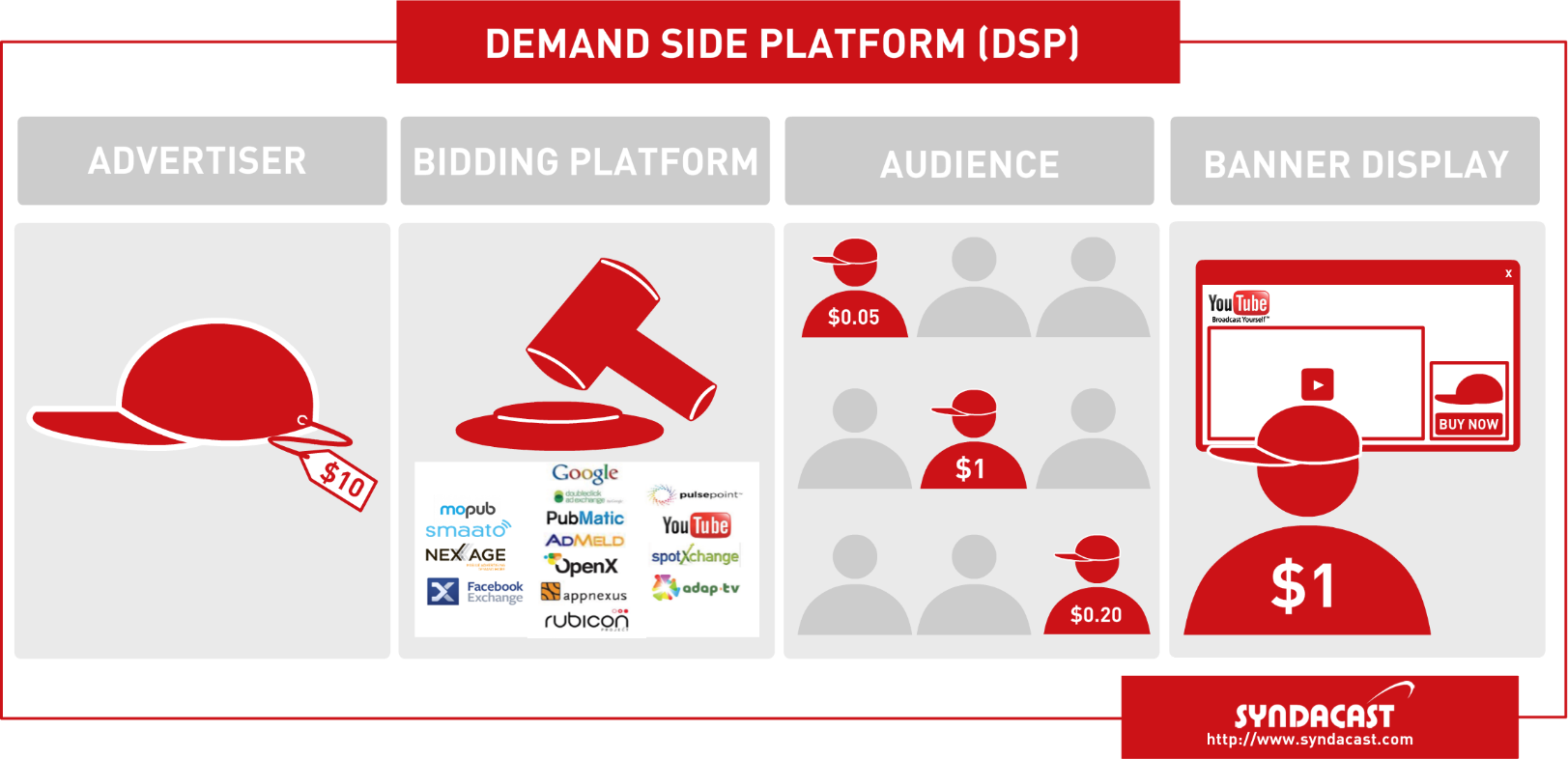 RTB（RealTime Bidding）实时竞价，是一种利用第三方技术在数以百万计的网站上针对每一个用户展示行为进行评估以及出价的竞价技术。与大量购买投放频次不同，实时竞价规避了无效的受众到达，针对有意义的用户进行购买。它的核心是DSP平台（需求方平台），RTB对于媒体来说，可以带来更多的广告销量、实现销售过程自动化及减低各项费用的支出。而对于广告商和代理公司来说，最直接的好处就是提高了效果与投资回报率。
大数据是什么？
大数据(big data)，是指无法在可承受的时间范围内用常规软件工具进行捕捉、管理和处理的数据集合。
在维克托·迈尔-舍恩伯格及肯尼斯·库克耶编写的《大数据时代》中大数据指不用随机分析法（抽样调查）这样的捷径，而采用所有数据进行分析处理。大数据的4V特点：Volume（大量）、Velocity（高速）、Variety（多样）、Value（价值）。
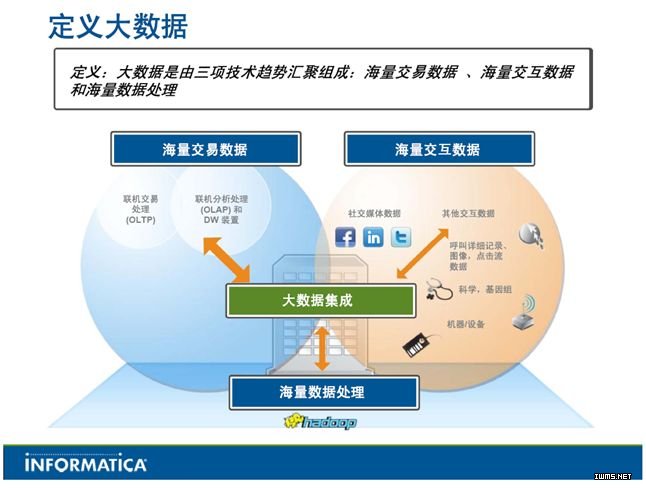 大数据的特点
多平台化数据采集：大数据的数据来源通常是多样化的，多平台化的数据采集能使对网民行为的刻画更加全面而准确。多平台采集可包含互联网、移动互联网、广电网、智能电视未来还有户外智能屏等数据。
强调时效性：在网络时代，网民的消费行为和购买方式极易在短的时间内发生变化。在网民需求点最高时及时进行营销非常重要。全球领先的大数据营销企业AdTime对此提出了时间营销策略，它可通过技术手段充分了解网民的需求，并及时响应每一个网民当前的需求，让他在决定购买的“黄金时间”内及时接收到商品广告。
个性化营销：在网络时代，广告主的营销理念已从“媒体导向”向“受众导向”转变。以往的营销活动须以媒体为导向，选择知名度高、浏览量大的媒体进行投放。如今，广告主完全以受众为导向进行广告营销，因为大数据技术可让他们知晓目标受众身处何方，关注着什么位置的什么屏幕。大数据技术可以做到当不同用户关注同一媒体的相同界面时，广告内容有所不同，大数据营销实现了对网民的个性化营销。
性价比高：和传统广告“一半的广告费被浪费掉”相比，大数据营销在最大程度上，让广告主的投放做到有的放矢，并可根据实时性的效果反馈，及时对投放策略进行调整。
关联性：大数据营销的一个重要特点在于网民关注的广告与广告之间的关联性，由于大数据在采集过程中可快速得知目标受众关注的内容，以及可知晓网民身在何处，这些有价信息可让广告的投放过程产生前所未有的关联性。即网民所看到的上一条广告可与下一条广告进行深度互动。
广告投放原则
有效受众扩大原则
任何一种媒介的受众都不可能与企业产品的目标消费群完全重合，因此，企业组织投 放广告应该最大程度地互补挑选媒介，即选定一个媒介后，要针对它没有包含在内的那一部分消费群，借助其他媒介来完成。这样做的目的是，满足广告发布覆盖最 大的有效人群，即企业产品的目标消费群。
巩固提高原则
消费者对广告信息产生兴趣、记忆、购买欲望，需要广告有一定的频率反复提醒和巩固。因为受众对一则广告在一个媒介上重复刊播的注意力会随时间而减少，因此需要多种媒介配合，延长受众对广告的注意时间。
信息互补原则
不同的媒介有着不同的传播特性，比如电视广告对于吸引消费者的注意力有所帮助，但不 能传递太大的信息量，报纸、杂志就可以传递较大的信息量。一般促销活动的发布信息可以由电视或报纸发布，但促销活动的详细规则可以由店头海报传递。
时空交叉原则
不同的媒介有不同的时间特征，比如电视、报纸发布非常及时，可以连续进行宣传，间隔较短。而杂志一般以月为单位，不宜发布即时的新闻。在媒介组合中，应该考虑时间上的配合。比如电视、报纸做简明的新闻报道式的广告，杂志做深度的软文广告。
广告投放目标
投放广告的目的在于宣传自身的产品和服务，让更多的消费者知道产品的特点和服务的特色，给直接客户传达一种企业信息，影响潜在客户的一种商业推广。常规广告和高标广告的区别在于，投入和回报的比例和对目标客户的视觉冲击，也就是广告的暴光率和影响力。常规广告主要是让更多的人看到，而高标广告更注重于对直接客户的把控，以及投放背景和社会影响。
全新的程序化广告购买技术，相比传统的广告购买方式，有什么优势？
程序化购买就是自动化流程购买广告位流量，具有单个受众的实时购买特性，相对于传统的人工售卖方式，程序化购买长指的是通过自动化流程购买广告位流量。
相对于人工售卖程序化购买的优势有：
1.自动化；
2.实时购买；
3.单个受众购买。
Demand-Side-Platform的采购形式
DSP精准广告使 DSP广告投放方式由媒体购买向受众购买转变。众所周知，传统的展示广告投放方式是媒体购买，即广告主根据自身的营销诉求及目标受众，采购相应属性的媒体，从而实现对受众的覆盖。而DSP可以通过对用户数据的分析，对受众实现精准定位，从而实现从媒体购买向受众购买的转变。
程序化购买的广告定向方式
所谓“定向”实际上是对受众的筛选，即广告的显示是根据访问者来决定的，先进的广告管理系统 能够提供多种多样的定向方式。定向传播可以按访问者的行业、地理区域、职务等选择不同的广告出现，根据一天或一周中不同的时间出现不同性质厂商的广告，根据用户所使用的操作系统或浏览器版本选择不同广告格式，等等。可以精确定位广告受众，提高广告效果。根据用户偏好对其投放感兴趣的广告。
从隐私和道德的角度，你认为如下哪些信息不应该应用于互联网程序化广告投放的定向中？

1、用户银行卡信息 ；

2、用户真实姓名 ；
互联网精准营销广告提供的人群属性定向，应该使用哪种数据使用方式？

使用去隐私化的人口学统计属性实现定向
营销的目标的制定要遵循smart原则（Specific\Measurable\Relevant\ Attainable\Time-bound,以下哪个目标符合smart原则？
A、平均点击价格从1.8元下降至1.5元，CTR从3%上升到4.5% ；
B、 2015年广告投放带来的用户数量较2014年有大幅上涨 ；
C、第三季度通过广告投放带来的订单增长85%，单个订单获取成本下降至25元；
D、第三季度通过广告投放带来的订单增长85%，单个订单获取成本下降至25元。
影响广告点击率的因素
影响广告点击率的因素有：
1、广告展示原理；
2、网页内容影响广告展示；
3、广告位置影响点击率；
4、广告尺寸的选择；
5、各广告联盟的特点。
广告链接指向的网站是否美观，是不影响点击率的；
小明用AG网盟生成了一个投放报表，得到的广告展示量为10000，点击量为50，请问点击率（广告被点击的比例）是多少？
A、 5% ；
B、 0.5% ；
C、 0.2% ；
D、 2% ；
假设广告展示一千次的价格为2元，广告点击率为0.2%，那么广告的单次点击价格为？
A、 2元 ；
B、 0.2元 ；
C、 20元；
D、 1元；
假设点击率为0.2%，单次点击成本为2元，那么广告展示一千次的价格为？
A、 2元 ；
B、 4元；
C、 0.2元 ；
D、 20元；
假设广告展示价格不变，那么广告点击率的提高，会带来什么效果？
A、广告点击成本提高；
B、广告点击成本下降；
C、总体预算不变下，更多的用户看到广告；
D、总体预算不变下，更少的用户看到广告；
选择题
33、某在线旅游客户，8月投放100万广告，带来了300万销售额，ROI为1:3。假设9月ROI和8月持平，那么期望带来600万销售额，则需要投入多少广告费？
A、 300万；
B、 200万；
C、 600万；
D、 400万；
选择题
34、广告每天上午和下午两个时段投放，上午的展示量和ROI分别为50万和2，下午的展示量和ROI分别为60万和1.5。假设你每天多争取到1000元预算，那么你会将预算投放在哪个时段？
A、上午；
B、下午；
一站式在线营销平台
大数据广告专家，百度核心代理商，搜索优化产品管理百度大客户50%的消费
产品矩阵覆盖用户全天最常用的搜索、展示、社交三大重要媒体
展示广告
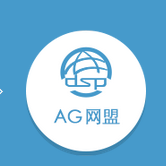 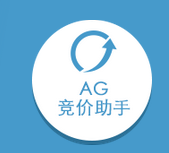 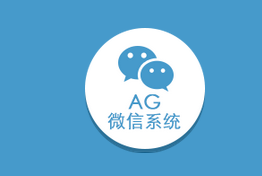 搜索引擎
营销产品
社交媒体产品
7 Day 24 Hour
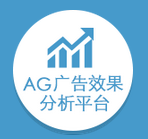 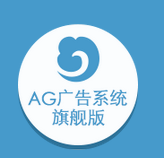 大数据
监测系统
搜索引擎营销
专家产品
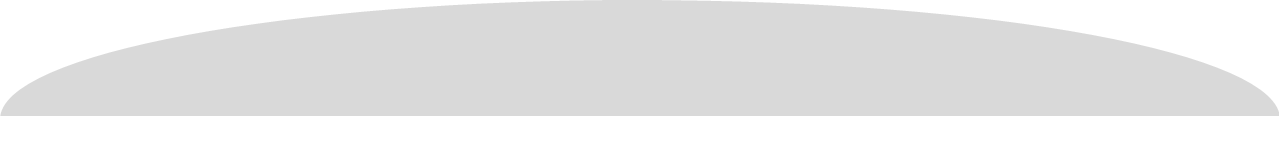 THANK YOU!